CS 302 Data Structures
Recursion: The Mirrors
Recursive Solutions
What is recursion?
There are two types of recursive functions:
Direct and Indirect
Explain…
There are two basic parts of recursive functions.
What are they?
They are:
Base Case/Stopping Condition
Recursive Call.
Example: Factorial of n
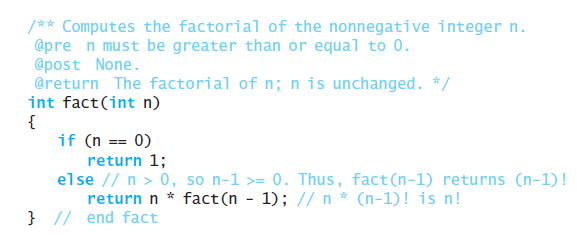 fact(3);
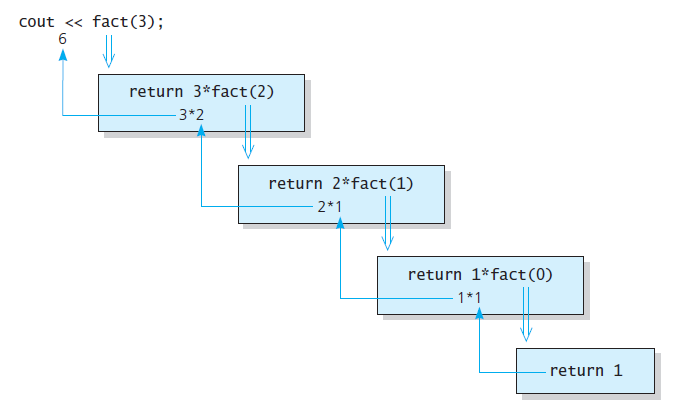 void writeBackwards(string s);
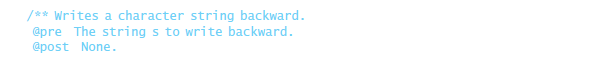 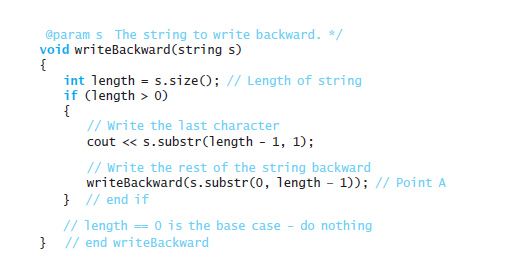 binarySearch(anArray: ArrayType, 	target:ValueType);
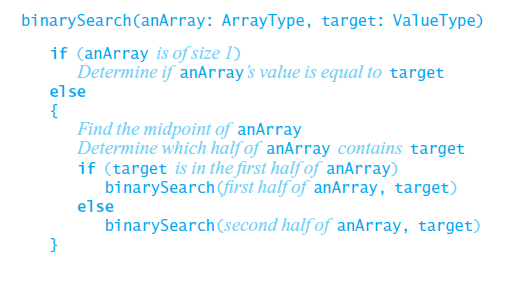 Towers of Hanoi
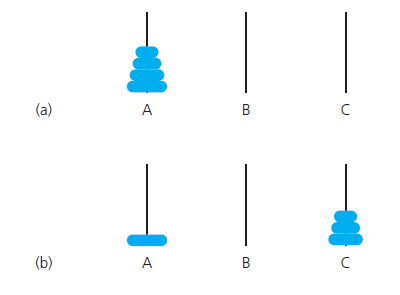 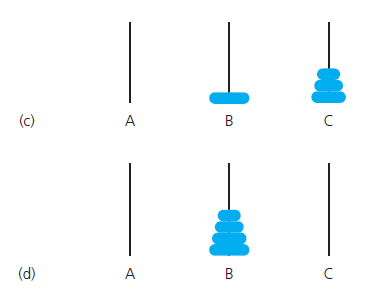 int fibonacci(int n);
The sequence
1, 2, 3, 5, 8, 
What does the code look like?
Recursion and Eficiency
Recursion is a powerful problem solving technique, but..
Two factors contribute to the inefficiency of recursive solutions:
The overhead associated with function calls
The inherent inefficiency of some recursive algorithms.
Principle:
Don not use recursion if an efficient iterative solution exits
End of Chapter 2